Derivativos AgropecuáriosOpções sobre FuturosProf. Pedro V. Marquespvmarque@usp.brEsalq/USP
Contratos de opções sobre futuros
Proteção: são contratos que dão o direito, mas não a obrigação, da compra ou venda de um volume de contratos futuros de uma determinada commodity numa data prevista no contrato, ou antes, a um determinado preço. 
Oportunidade: especulação
2
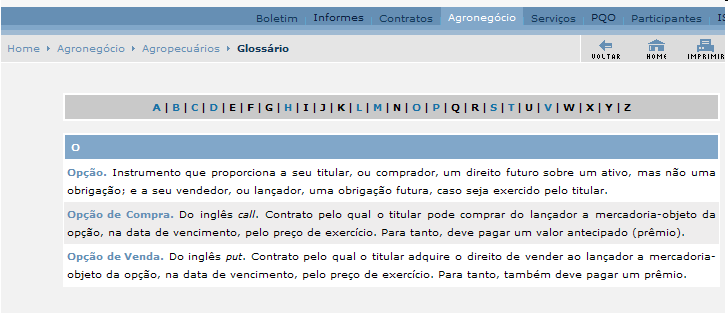 3
Compradores e vendedores
Titular: é o comprador da opção, tem o direito do exercício se lhe interessar
Lançador: é o vendedor da opção, tem a obrigação de cumprir o contrato caso seja exercido
Underlying Contract ou Contrato Subjacente: contrato future do mês de referência
Vencimento: expiração da opção
Premio: preço, custo
4
Exercício das Opções
Opção Put 	
-Comprador de Put vai assumir posição vendida no mercado futuro
-Vendedor de Put vai assumir posição comprada no mercado futuro
Posições serão encerradas nos mercados futuros
Exercício das Opções
Opção Call	
-Comprador de Call vai assumir posição comprada no mercado futuro
-Vendedor de Call vai assumir posição vendida no mercado futuro
-Posições serão encerradas nos mercados futuros
6
Contratos de opções sobre futuros
A data especificada no contrato é conhecida como data de expiração, ou data de exercício ou de data de vencimento. 
O preço especificado no contrato (valor do ativo) é denominado preço de exercício (strike).
As opções podem ser americanas ou européias. 
As opções americanas podem ser exercidas a qualquer momento até a data de vencimento
Já as opções européias podem ser exercidas apenas na data de vencimento. 
As opções de commodities agrícolas negociadas na BM&FBovespa são opções do tipo americanas.
As opções sobre ações negociasdas na BMF&Bovespa são do tipo européias
7
Opções quanto ao mês de referencia
As opções padrão possuem os mesmos meses de contrato dos futuros subjacentes
O exercício de uma opção padrão resultará em uma posição no mercado futuro no mesmo mês de contrato da opção em um preço de exercício específico.
Opções seriais são opções de curto prazo negociadas em meses que não são os mesmos do ciclo tradicional de negociações da commodity subjacente.
O exercício da opção serial resultará em uma posição no mercado futuro no mês seguinte no ciclo de futuros.
8
Opções sobre futuros
Custos de operar Opções
Menores do que operar futuros
Comprador não deposita Margem de Garantia e não tem que se preocupar com ajustes diários
9
Prêmio (Pr)
É o valor pago pelo titular para ter, adquirir o direito
É o valor recebido pelo vendedor, o qual passa a ter uma obrigação para com o titular.
É negociado entre as partes, normalmente  no pregão
10
Boi gordo com liquidação financeira
Opções Boi Gordo na BMF
Opções CME Soja
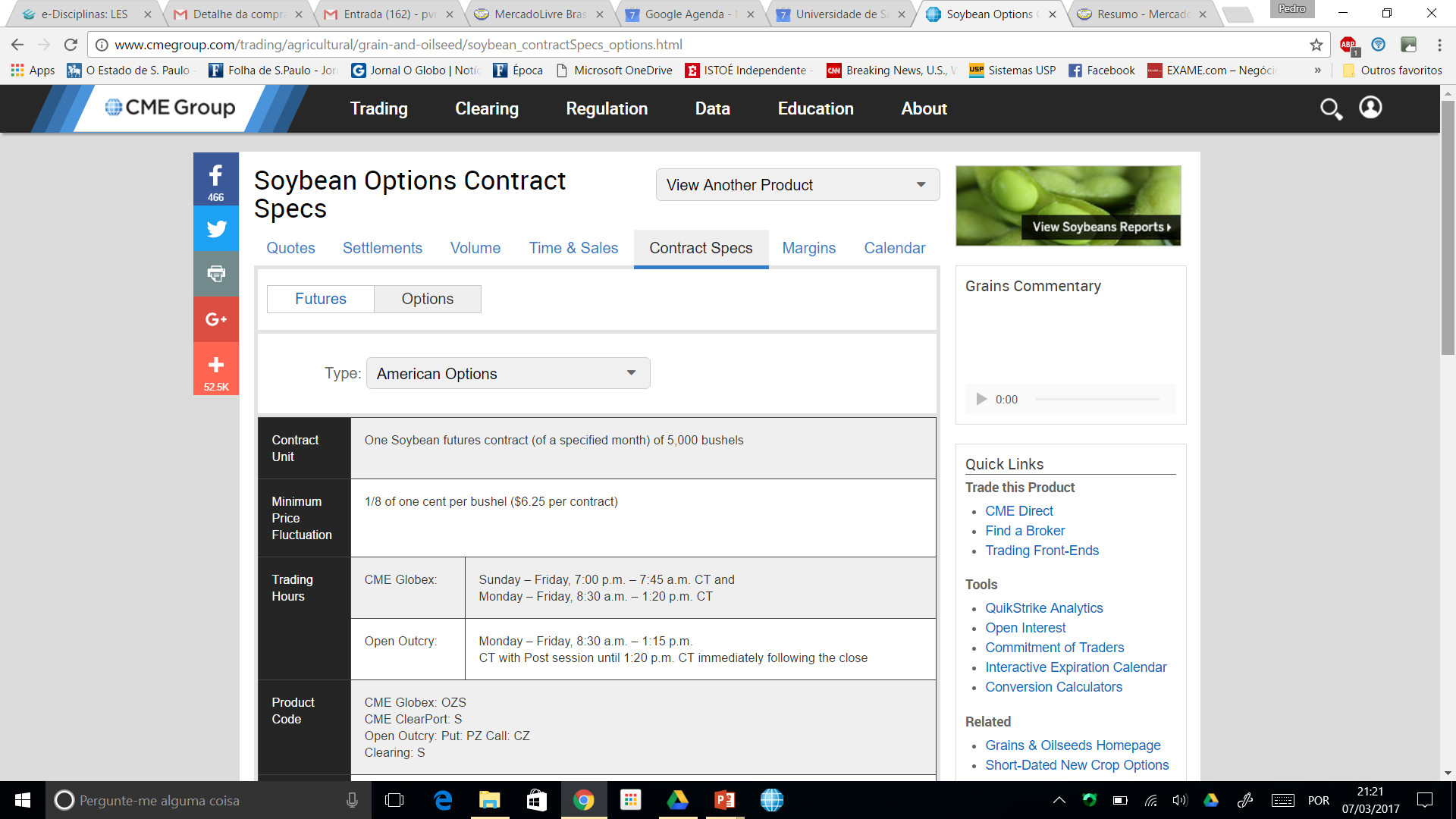 Opções CME
Vencimento das opções CME
14
Calendário para Opções
15
Opções na CME
Encerramento das opções
O comprador de uma opção pode exercê-la (reclamar o valor de compra ou venda a que tem direito) e receber a diferença entre o preço de exercício e o preço de ajuste negociado no contrato futuro correspondente  (VI) ou revendê-la.  
Já o lançador de uma opção pode encerrar sua posição comprando uma opção semelhante (mesma commodity, mesma data de vencimento, mesmo preço de exercício).
17
Quanto ao exercício
As opções só serão exercidas quando estiverem dentro do dinheiro. 
Desconsiderando-se qualquer custo de transação, as opções dentro do dinheiro serão sempre exercidas no seu vencimento porque gerarão valor positivo (VI) que pelo menos abaterá os custos de comprar a opção. 
Podem ser exercidas ou revendidas mas para efeitos de exemplos vou considerar sempre a possibilidade de exercer (gerando um valor intrínseco) ou não
18
Calculando o VI de uma opção de Put
VI = Pe - Pf
 Caso a diferença seja um número positivo (isto é o preço de exercício é maior do que o preço do futuro correspondente), então existe valor intrínseco. 
Caso a diferença seja um número negativo, isto é, o  preço de exercício da opção de compra é menor do que o preço do futuro correspondente, então a opção de venda presentemente não tem valor intrínseco 
O valor intrínseco só poderá ser um número positivo, isto é, uma opção não poderá ter valor intrínseco negativo
19
VI da Put
Pf = 860 = 18,96 US$/sc
Pe = 960 = 21,16  US$/sc
VI da Put é dado por (K – S) >=0, se <0,considerar 0
Neste caso, Pe > Pfut, então VI = (Pe-Pfut) = (21,16-18,96)
 = 2,20
VI de uma Call
VI = Pf – Pe
 Caso a diferença seja um número positivo (isto é o preço de exercício é menor que o preço do futuro correspondente), então existe valor intrínseco. 
Caso a diferença seja um número negativo (o preço de exercício da opção de compra é maior que o preço do futuro correspondente), então a opção de compra presentemente não tem valor intrínseco 
O valor intrínseco só poderá ser um número positivo, isto é, uma opção não poderá ter valor intrínseco negativo
21
VI da Call
Valor Intrínseco da Call é dado por (Pfut-Pe)>0, caso contrario VI=0
Pfut = 20,87
Pe=18,96
Como Pfut>Pe, VI=(Pfut-Pe) = 1,91 US$/sc
As opções quanto ao exercicio
Dentro do dinheiro
Aquelas que se forem exercidas, terão valor intrínseco para seu detentor
Fora do dinheiro
Não possuem valor intrínseco e não serão exercidas
Se continuarem assim até o vencimento, virarão pó
23
Comprando  Puts e  Calls -  exercicios
Put: garante preço de venda 
PO=Pe + base +pr 
Resultado financeiro= Pfis +VI + pr
Exercicios e simulações

Call: garante preço de compra
PO = -(Pe+base+pr)
Resultado financeiro= - (Pfis+VI+ pr)
Exercicios e simulações

Hedging x especulação
24
Hedge contra queda de preços - Comprando Put
Cenário 1 – queda de preços da soja
Suponha um produtor rural localizado em Sorriso onde o R2=0,99 e a base média histórica é 3,99 US$/abaixo. Dia 24 de abril ele resolve fazer uma operação de hedge de soja comprando contratos de opções Put na  CME de Pe=900 cents/bu pagando prêmio de 31´6 cents/bu.
Qual seu preço objetivo ?
PO = Pe+base + premio = 19,84 – 3,99 – 0,70 = 15,15 US$/sc
Hedge contra queda de preços continuação
(ii) Dia 15 de janeiro de 2016, quando colheu a soja, o preço futuro para janeiro CME tinha caído para uS$ 19,00 por saca. Assumindo que o preço da soja na cidade fosse US$ 15,01 por saca, qual o resultado financeiro da operação ?
Como Pfut<Pe, exerce opção e recebe VI=0,84. Vende soja por 15,01, resultado final
Res= 15,01 + 0,84 – 0,70 = 15,15 US$/sc dentro do esperado
Hedge contra queda de preços
Cenário 2- subida de preço da soja
Dia 15 de janeiro de 2016, quando colheu a soja, o preço futuro para janeiro CME tinha subido para US$ 20,00 por saca. Assumindo que o preço da soja na cidade fosse US$ 16,01 por saca, qual o resultado financeiro da operação ?
Como Pfut>Pe, não exerce opção portanto VI=0,00. Vende soja por 16,01, resultado final
Res= 16,01 + 0,00 – 0,70 = 15,31 US$/sc, acima do esperado
Esta é uma das vantagens das opções, protegem nos momentos desfavoráveis e permitem ganhos extras nos momentos favoráveis
Conclusão Hedge contra queda de preços com compa de Put
-protege contra queda de preços
-permite ganhos na subida de preços
-pode ser revendido, gerando ainda melhores resultados (não foi considerado aqui para facilidade de raciocínio)
-resultado depende do comportamento da base
Exercicio hedge com compra Call CME
Uma fábrica de ração localizada em Sorriso (MT), dia 28/04/15 preocupada com uma possível subida no preço da soja até janeiro de 2016,  realiza uma operação de  hedge com a compra de contratos de opções Call de Pe=1040 cents/bu pagando de prêmio Pr = 29´1 cents/bu. Sabendo que a base em Sorriso é de -3,99 US$/sc o R2 = 0,99 
Qual seu Preço Objetivo ?
PO = -(Pe+base+Pr) = -(22,93-3,99+0,64)=-19,58/sc
29
Hedge com compra de Call
Cenário 1 – subida de preços

Chegando janeiro de 2016, o preço da soja CME vai a 1080 cents/bu e na cidade vai a US$ 19,82 US$/sc. Qual o resultado financeiro para a empresa ?
Uma vez que Put> Pe, exerce Opção e VI=0,88 . Resultado da operação
Res = -(Pfis+VI+Pr)=-(19,82-0,88+0,64)=-19,58 US$/sc
Ou seja, resultado ficou igual ao esperado
Hedge com compra de Call
Cenário 2 – queda de preços
Chegando janeiro de 2016, o preço da soja CME vai a 960 cents/bu e na cidade vai a US$ 17,17 US$/sc. Qual o resultado financeiro para a empresa ?
Uma vez que P<  Pe, não exerce Opção e VI=0,00 . Resultado da operação
Res = -(Pfut+VI+Pr)=-(17,17-0,00+0,64)=-17,81 US$/sc
Ou seja, resultado ficou melhor do que o esperado
Movimento do Prêmio
Prêmio muda quando preços futuros mudam
	Pr da Call se move na mesma direção dos preços futuros
	Pr da Put se move na direção oposta dos preços futuros
Se preço futuro sobe
	Pr da Call sobe
	Pr da Put diminui
Se preço futuro cai
	Pr da Call diminui
	Pr da Put sobe
Precificação de Opções
Premio = VI + VT
Valor Intrínseco, quanto a opção renderá se for exercida
Valor de tempo, também chamado de valor extrínseco, reflete o montante de dinheiro que os compradores estão dispostos a pagar na expectativa de que valerá a pena exercitar uma opção na expiração, ou antes da expiração, ou vencimento
33
Componentes do Valor de Tempo
Tempo: quanto mais tempo até o vencimento, maior o VT
Volatilidade: quanto maior a volatilidade, maior o valor de tempo
Taxa de juros: quanto maior a taxa de juros, maior o VT
Oferta e demanda: via ofertas de compa e de venda
Exercicios VI, VT da Put
VI da Put é dado por (K – S) >=0, se <0,considerar 0
Pfut = 946´4 = 20,87
Pe = 860 = 18,96 US$/sc
Pr=23´4 = 0,52
No caso, Pfut > Pe, então VI =0
0,52 = 0 + Vt ou Vt = 0,52 US$/sc, isto é, as pessoas estão apostando que o mercado vai cair e estão negociando esta aposta pagando mais pela opção do que ela vale
VI, VT da Put
Pf = 946´4  = 20,87 US$/sc
Pe = 960 = 21,16  US$/sc
Pr = 66´1 = 1,46 US$/sc
VI da Put é dado por (K – S) >=0, se <0,considerar 0
Neste caso, Pe > Pfut, então VI = (Pe-Pfut) = (21,16-20,87)
 = 0,29
1,46 = 0,29 + Vt ou Vt = 1,17, ou seja, os traders estão pagando 1,17 US$/sc a mais pela Put na expectativa de que o mercado vá cair e venha a render mais no seu exercício.
VI de uma Call
VI = Pf – Pe se Pf>Pe
 Caso a diferença seja um número positivo (isto é o preço de exercício é menor que o preço do futuro correspondente), então existe valor intrínseco. 
Caso a diferença seja um número negativo (o preço de exercício da opção de compra é maior que o preço do futuro correspondente), então a opção de compra presentemente não tem valor intrínseco 
O valor intrínseco só poderá ser um número positivo, isto é, uma opção não poderá ter valor intrínseco negativo 
Se Pf<Pe, VI=0
37
Classificação das Opções - Call
Dentro do dinheiro (in the Money) Pf >  Pe
	Ex: Fut 896 > Pe 850
No dinheiro (at the Money) Pe=Pf
Fora do dinheiro (out of the Money) Pe > Pf
	Ex: Fut 896 < 900
Classificação das Opções - Put
Dentro do dinheiro (in the Money) Pe > Pf
	Ex: Fut 896 < Pe 900
No dinheiro (at the Money) Pe=Pf
Fora do dinheiro (out of the Money) Pe < Pf
	Ex: Fut 896 < 850
CME
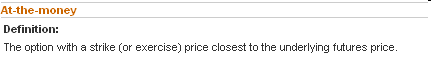 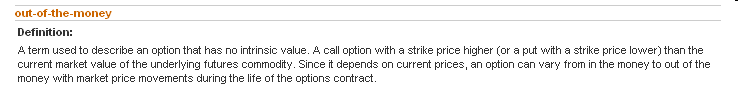 40
Vencimento das Opções
Vencimento das opções, em geral um mês antes do vencimento do contrato futuro correspondente 
Opções VT=0 e Pr=VI no dia do vencimento
Opções tem Pr=0 após o vencimento 
Opções que tem VI >0 no dia do vencimento serão automaticamente exercidas
Exercício das Opções
Notificação do exercício
	somente o comprador da opção pode exercer o exercício
	um vendedor será selecionado ao acaso para cumprir as obrigações
No exercício Call
	comprador é jogado em posição long (comprada) no futuro
	vendedor é jogado em posição short (vendido) no futuro
No exercício da Put
	comprador recebe posição short (vendida) no futuro
	vendedor recebe posição long (comprada) no futuro
Em geral, é melhor revender do que exercer
	se exercer, recebe somente VI
	se revender, recebe Pr = VI + VT, como VT é sempre positivo, é melhor revender do que exercer
	exercício pode ter custos adicionais
Sumário de Precificação de Opções
Os prêmios são determinados pela oferta e demanda, através da competição entre compradores e vendedores de opções 
Na expiração, uma opção só terá valor intrínseco (o valor pelo qual uma opção pode ser exercida). Caso uma opção não tenha valor intrínseco na data de expiração, ela vencerá sem valor algum. Na expiração, uma opção tem valor do tempo zero. 
Antes da expiração, o prêmio de uma opção consiste do seu valor intrínseco (se houver) mais o valor do tempo (se houver). Caso uma opção não tenha valor intrínseco, seu prêmio antes da expiração será o valor do tempo. 
Vamos assumir sempre que a opção será exercida e recebido o VI mesmo que possa ser revendida e conseguir mais retorno
43
Quem lança (vende) opções
Investidores
 Fundos
 Produtores
Pode-se ser lançador e compador ao mesmo tempo !!!
44
VANTAGENS E DESVANTAGENS 
DAS OPÇÕES
Vantagens: 
 Limitam o prejuízo ao valor do prêmio pago, permitem ganhos extras,
 Não há ajustes diários,
 Comprador não deposita margens.

Desvantagens:
 Valor do prêmio pode ser muito alto
 Risco de base
45
Derivativos AgropecuáriosAplicações de Opções sobre Futuros
Precificação de Opções
Deteminação do Prêmio das Opções - modelo de Black-Schole
preço futuro (S)
preço de exercício (K)
tempo para o vencimento (n)
volatilidade do preço futuro (σ  )
Medida de risco, geralmente medida pelo desvio padrão da variação diária dos preços
taxa de juros (i)
Ver planilha anexa
48
Análise de sensibilidade nas Opções
Análise dos fatores que afetam o prêmio da Call
Análise de sensibilidade das opções
Gama: mede em qual velocidade o delta de uma opção se altera conforme o preço do futuro subjacente altera. 
Theta: mede a rapidez pela qual o valor do tempo de uma opção diminui com o passar do tempo
Vega: mede a volatilidade do mercado ou o nível de risco do mercado
Análise de sensibilidadeGregas das opções
Delta = mudança percentual no valor da opção / mudança de um por cento no preço futuro. 
O delta é negativo para as Puts e positivo para as Calls. Por exemplo, delta de uma Put = -0,30, significa que se o preço futuro aumentar em 1%,  o prêmio da opção deve diminuir em 0,30%. 
Vejamos uma Call com preço delta de 0,50. Isto significa que se o preço futuro aumentar em 1% unidade, o prêmio da opção sobe em 0,50%.
52
Cálculo e interpretação do delta - Put
Dia 13/05/2008 – vencimento em junho de 2008
Pe = 1330 c/bu
Pr = 21,375 c/bu
Pf = 1347,25 c/bu
Dia 16/05/2008 – vencimento em junho de 2008
Pe = 1330 c/bu
Pr = 9,875 c/bu
Pf = 1376,75 c/bu




O delta indica que se o preço do contrato futuro referente a essa opção variar 1%, o valor do prêmio dessa opção de PUT diminuirá em 0,39%
53
Cálculo e interpretação do delta - Call
Dia 12/05/2008 – vencimento em novembro 2008
Pe = 1290 c/bu
Pr = 141,5 c/bu
Pf = 1297 c/bu

Dia 13/05/2008 – vencimento em novembro de 2008
Pe = 1290 c/bu
Pr = 151,375 c/bu
Pf = 1307 c/bu




O delta indica que se o preço do contrato futuro referente a essa opção variar 1%, o valor do prêmio dessa opção de CALL aumentará em 1,025%.
54
Hedge com Opções Put
Um produtor está localizado em Sorriso, onde o coeficiente de correlação entre os preços da saca de soja entre Chicago-Sorriso é 0,959, a base média é 4,63 US$/sc abaixo, para se proteger compra uma Put Mar14 de Pe=1320 cents/bu e premio 1,88 US/sc .  Na época da colheita, o preço da soja em Sorriso estava em R$ 53,00/sc, a cotação do dólar em 1US$=R$ 2,15, o preço futuro estava a 29,29,  o premio da Put estava a 1,83 US$/sc. Organize todas respostas em US$/sc
1.Qual o preço objetivo para o produtor nesta operação ?
2. Para a época da colheita, calcule e explique o valor intrínseco, indique se a Put está dentro ou fora do dinheiro
3. Calcule e explique o Valor de Tempo desta Put de Pe=1320
4. Seria melhor o produtor exercer seu direito na Put de Pe = 1320 ou revende-la ? explique
5. Calcule o resultado financeiro para o produtor e indique se ficou abaixo ou acima do esperado
[Speaker Notes: $/sc.]
Hedge com Opções Call
Suponha uma indústria localizada em Sorriso onde a base é 4,63 US$/sc abaixo e que não comprou antecipadamente sua matéria prima e procurou se proteger comprando a Call de Pe=1320 e Pr = 86´2. Considere que no momento de aquisição da soja, o Preço Futuro é US$ 29,28/sc e o preço físico esteja a US$ 24,65/sc, 
1. Calcule o Preço Objetivo para esta indústria. 
2. Calcule e explique o valor intrínseco no encerramento da operação e indique se está dentro ou fora do dinheiro 
3. Calcule o Valor de Tempo desta opção e qual a expectativa do mercado
4. Calcule o resultado financeiro para esta indústria de ração e indique se ficou abaixo ou acima do esperado
5. Qual o impacto da base sobre o resultado ?
Hedge com Opções com limitador de resultados Compra de Put e venda de Call
Produtor ainda não vendeu a soja, mas quer travar o preço
Compra de Put e venda de Call garantindo um preço mínimo e ao mesmo tempo, proporcionando a  possibilidade de participação numa eventual alta no mercado da commotity
A compra da Put garante o preço mínimo
A venda da Call possibilita baratear a operação como um todo, porém estabelecendo um teto para a valorização em que o produtor poderia ter participação
Estabelece-se um intervalo de valorização a um custo menor
Essa operação permite mudar a curva de rentabilidade, sendo mais segura que a venda ao sabor do mercado, porém mais flexível que um contrato de venda futura com preço fixo
Para não ser especulativa, é fundamental que exista o produto físico
57
Produtor: trava de preço com limitador(não vendeu antecipado ...)custo operação = -0,94US$/sc
58
Operações com limitações de resultados (Pobjmin, Pobjmax)
Compra Put (Pomin) recebe PrPut, Vende Call (PePut = PeCall, Pomax) recebe PrCall
PrPut  > PrCall
Custo Operação Co=(PrPut-PrCall)
Pobjmin = (PePut no ponto min + base) – Co
Res = (Pfis+VI) - Co 
Pobjmax (PeCall no ponto max+base)-Co
Res = (Pfis+VI)- Co
Operação de Call Spread
Consiste na compra e venda de opções de Call em diferentes strike prices, sendo o de valor inferior comprada e a de valor superior vendida
A Call comprada garante o recebimento entre seu strike price e possíveis valorizações no mercado futuro da commodity
A Call vendida pode gerar o pagamento entre o strike price e possíveis valorizações no mercado futuro da commodity
Entretanto, a venda da Call gera uma receita que resulta no barateamento da operação como um todo
Pode ser apenas especulativa ou ter sustentação no produto
É interessante para gerar renda extra em casos de venda antecipada de produção, operações de barter, etc.
Desvantagens: deposito de margem, falta de conhecimento
60
Participação nos resultados para quem já vendeu a produção (Barter Plus)
Suponha um produtor de soja em Sorriso onde a base é 8,47 por saca  abaixo que vendeu a soja antecidamente em maio para entregar em março  do próximo ano. Considerando preço futuro de US$ 29,44 por saca por e ele queira participar de possíveis subidas de preços entre 29,55 e 30,87 US$/sc
Assumindo que o negócio foi feito por (Pfut+base), a qual preço foi negociada a saca de soja ?
Qual o custo da operação de proteção com os limitadores sabendo que a Call de Pe=29,55 foi negociada a US$ 1,71 por saca e a Call de Pe=30,87 foi negociada a US$ 1,19 por saca ?
Quais os resultados mínimos e máximos que ele poderia conseguir considerando que já vendeu a soja antecipado
Produtor em Sorriso vendeu a soja antecipadamente a US$ 29,44/sc para entregar em Março. Como participar de ganhos de preço pagando menos ?
Resmin=(a) + (b) + ©  = 20,97 – 0,52 + 0 = 20,45  Resmax=(a)+(b)+© =21,77
62
Barter com opções (este exercício é original porque mostra uma situação de preços de mercado com preços distorcidos)
Questão 1. Produtor em Sorriso onde a base é US$ 3,99 abaixo  adquiriu dia 17 de junho de 2015 de uma revenda localizada na mesma cidade US$ 100.000,00 em defensivos numa operação de barter de soja com pagamento em 17 de dezembro de 2015 (n=6). Responda todas perguntas desta questão utilizando dados da tabela 1 e expressando todas informações em US$/sc. 

i. Considerando uma taxa de juros de 1,0% ao mês, qual o total da dívida  ?
ii. Considerado o último negócio realizado no mercado futuro de soja para Janeiro 2016, qual o preço considerado na operação de troca (PO) ?
iii. quantas sacas de soja ficaria devendo ?
Barter com opções (continuação)
Questão 2. Suponha que a revenda queira montar uma operação que garanta esta operação no minimo a 880 até um máximo de 960 cents/bu utilizando opções sobre futuros 
i. Qual operação deve ser montada ?
ii. Qual o custo desta operação em US$/sc ?
iii. Considerando custo e base, qual o intervalo de garantia mínimo e máximo para esta operação ?
iv. Imagine dia 17 de dezembro de 2015 preço futuro esteja a 20,00 US$ por saca e o preço na cidade esteja a 16,01. Qual o resultado financeiro da operação para a revenda ?
 
 
Questão 3. Vamos agora montar uma operação que permita ao produtor que fez o barter ganhar mesmo que o preço futuro varie no intervalo 960 a 1000 cents/bu. Esta operação será denominada “Plus”
i. Como deveria ser montada a operação “Plus” ?
ii. Qual o custo desta operação ?
iii. Considerando base e custo da operação, dentro de qual intervalo o produtor acompanharia as variações de preços de mercado ?
Cotações CME
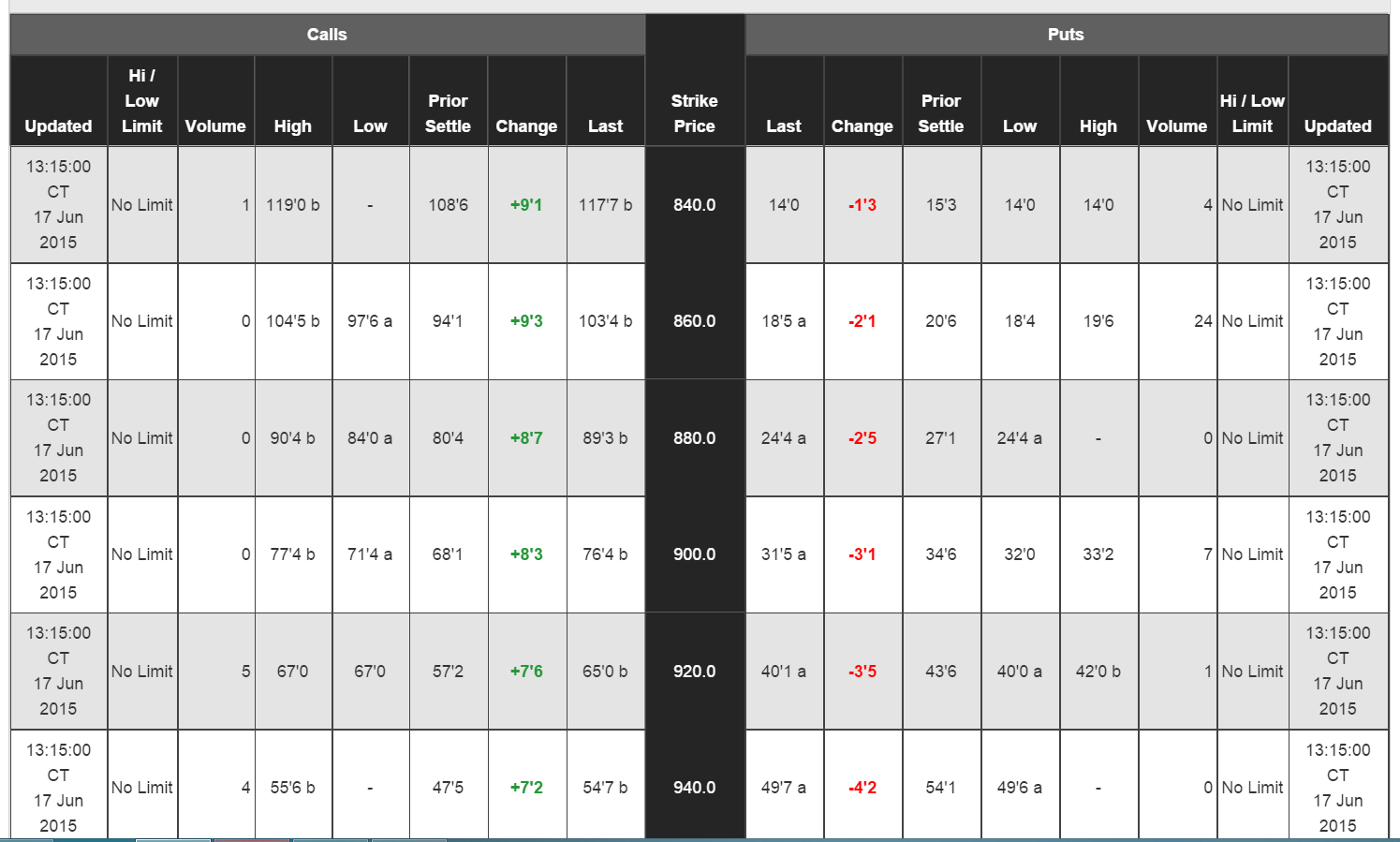 Análise gráfica das opções
A análise gráfica mostra graficamente o resultado para o comprador ou vendedor das opções diante de várias possibilidades de comportamento dos preços futuros
Análise gráfica – compra de PutResultado para comprador = Pr - (Pe - Pf) se Pe ≥ Pf Caso contrário Resultado = -Pr
Put Soja BMF Preço de exercício 26,90      Prêmio 2,44
ganho
Short
no 
futuro
pe
prêmio
Diagrama de retorno
numa posição comprada
numa Put x Vendido Futuro
perda
p1
preço futuro
Opção de  compra (Call) – Comprador, Titular resultado para o comprador  é dado por (Pf – Pe) – Pr se PF ≥ Pe caso contrário, resultado = - Pr.
Call Soja BMF Preço de exercício 26,46  
  Prêmio 2,20
ganho
pe
prêmio
Diagrama de retorno
numa posição comprada
numa Call x Comprado Futuro
perda
preço futuro
Opções cobertas x descobertas
Lançar uma opção coberta é diferente porque o lucro ou perda decorrente da posição a ser assumida no mercado futuro (se exercida), é contrabalançada pela perda ou lucro da opção.
Assim, o lançador de uma Put deve se cobrir assumindo uma posição Short  no futuro e o lançador de uma Call deve se cobrir assumindo  uma posição  Long no futuro.
Lançamento de Puts e Calls descobertas
Conforme já sabemos, no vencimento da opção, se ela for exercida, o lançador é obrigado a tomar uma posição no mercado futuro.

Assim, o lançador pode vender uma opção já possuindo uma posição no futuro quando a opção é lançada (opção coberta), ou uma posição a descoberto e adquirir a posição no futuro somente se a posição for exercida pelo comprador.

Como será visto, o potencial de risco e lucro numa posição a descoberto difere muito daquele numa posição coberta
ganho
Comprado  no 
futuro
Call coberta
pe
vendido na Call
Diagrama de retorno
numa posição vendida
numa Call coberta
perda
Preço futuro
Lançamento Call Coberta
Lançamento Put coberta
Investidor lança Put Pe=960, preço futuro começa a cair e entra vendido no futuro
A Pfut=945´2. Veja resultados possíveis
ganho
Vendido   no 
futuro
vendido na Put
pe
Put coberta
Diagrama de retorno
numa posição vendida
numa Put coberta
perda
preço futuro